Mettre en valeur et protéger les paysages : 
le plan de paysage 
de la communauté de communes du Trièves (38)


Daniel Niot, vice-président aménagement du territoire

Nathalie Bonato, chargée de mission urbanisme habitat et paysage
Le Trieves
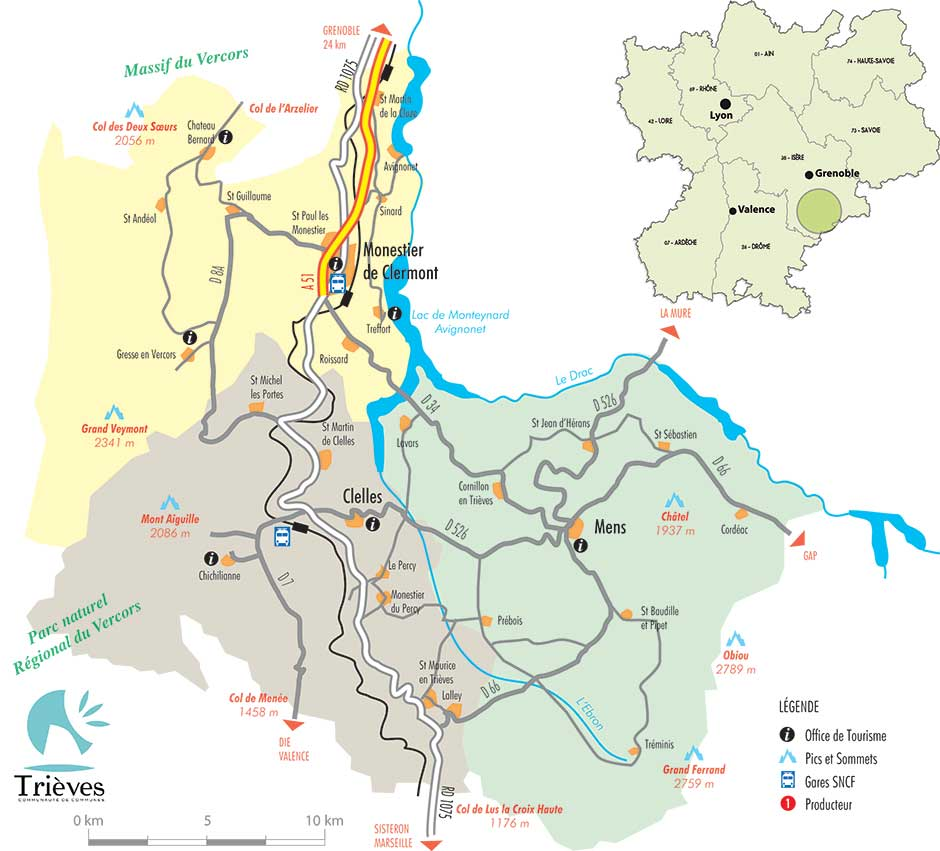 Situé en Isère à 20 km au Sud de l’agglomération grenobloise, le Trièves est un plateau de moyenne montagne au pied des massifs du Vercors et du Dévoluy. 
C’est une région rurale au relief fortement entaillé par les cours d’eau et limité par des barrières physiques -falaises du Vercors à l’ouest, massif du Dévoluy au Sud Est vallée du Drac à l’Est - qui font du Trièves un amphithéâtre naturel caractéristique. 


Population principale 2011 : 9426 habitants 
Superficie 632 km² 
densité : 15h/km² 
 28 communes de moyenne montagne dont 11 situées dans le Parc Régional Naturel du Vercors. 
Territoire couvert par le SCOT de la Région grenobloise

La communauté de communes du Trièves a été créée le 1er janvier 2012, suite à la fusion des trois communautés de communes
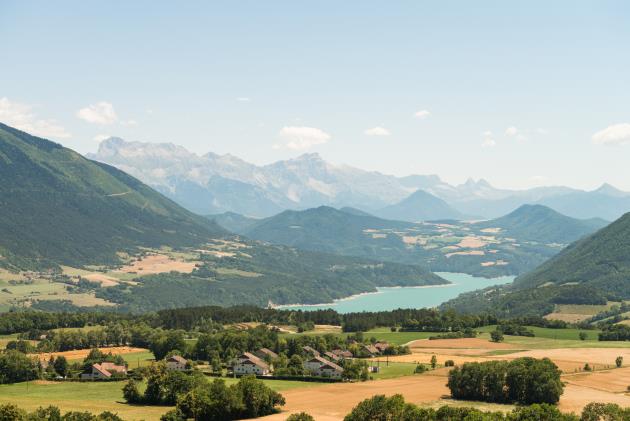 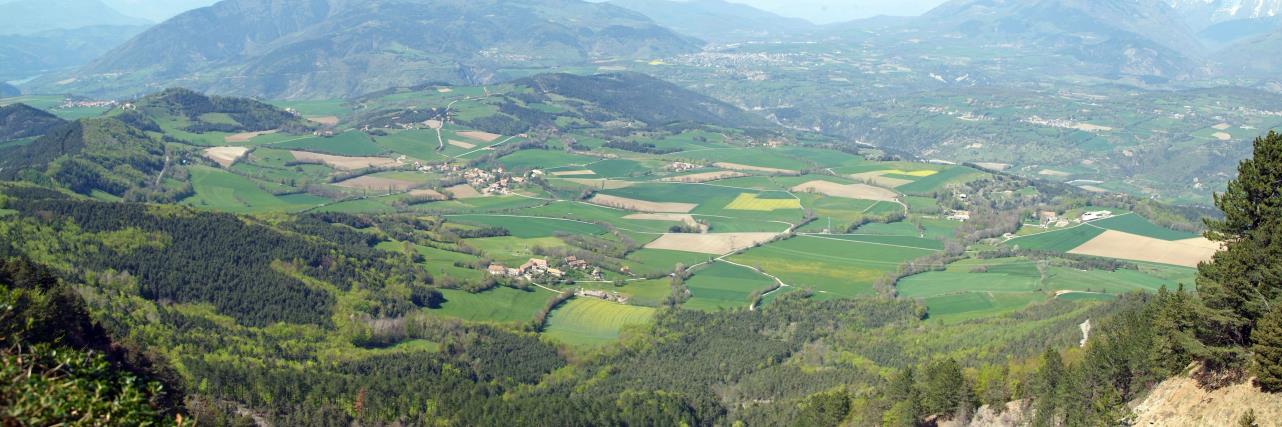 Un territoire de projet 

Le Trièves a une identité marquée par des paysages emblématiques, réputés pour être encore préservés. C’est aussi un territoire de projet et une « communauté de destin » 
Des problématiques communes au 28 communes : Préservation de l’agriculture et pression urbaine, réhabilitation du bâti ancien et insertions de constructions nouvelles, développement touristique et gestion des espaces naturels,  déplacements pendulaires et vie locale… 
Les enjeux territoriaux liés à la pression foncière qui s'exercent depuis l'arrivée de l'autoroute au col du Fau induisent des changements profonds dans la façon de vivre en Trièves, d'organiser et gérer le territoire, et  de concevoir l'habitat.
 
Le Trièves territoire de projets : nombreux programmes et actions touchant au paysage : les politiques d’aménagement du territoire et programmes de développement ayant une dimension paysagère se sont succédées, à des échelles différentes et plus ou moins superposées (communes, communautés de communes, Parc, pays…), avec des traductions concrètes de nature très différente, stratégiques ou opérationnelles. 

Le Plan de Paysage du Trièves propose une vision d’avenir globale et partagée, pour appréhender ces problématiques sous l'angle de la cohérence globale d'un projet partagé à même de fédérer les forces vives du Trièves.
Des paysages d’exception : 
« un livre ouvert sur l’histoire et la géographie » sur un dénivelé de 1000 m l’origine de l’organisation historique du territoire

  Des paysages fragilisés par la péri-urbanisation
Manque de cohérence ou de qualité des aménagements récents, induisant une forme de dégradation ou de banalisation des paysages (perte progressive du caractère d’exception)
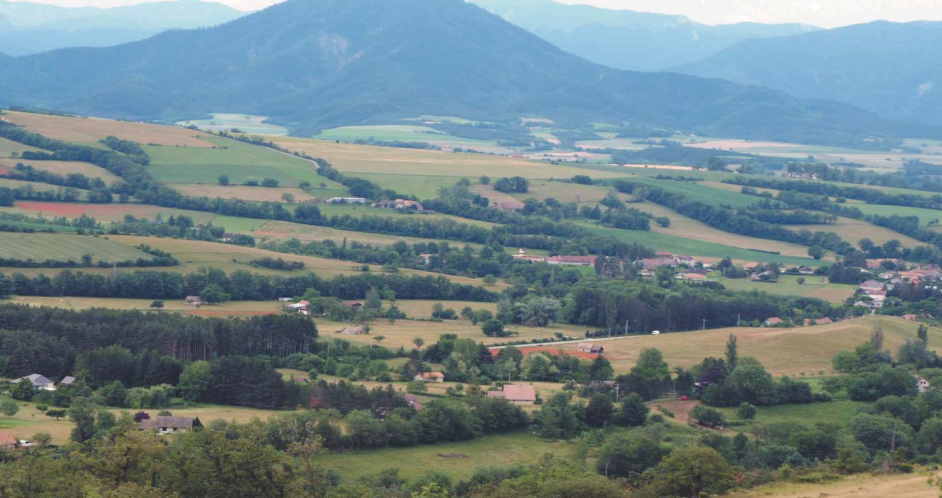 L’importance des espaces agricoles ouverts
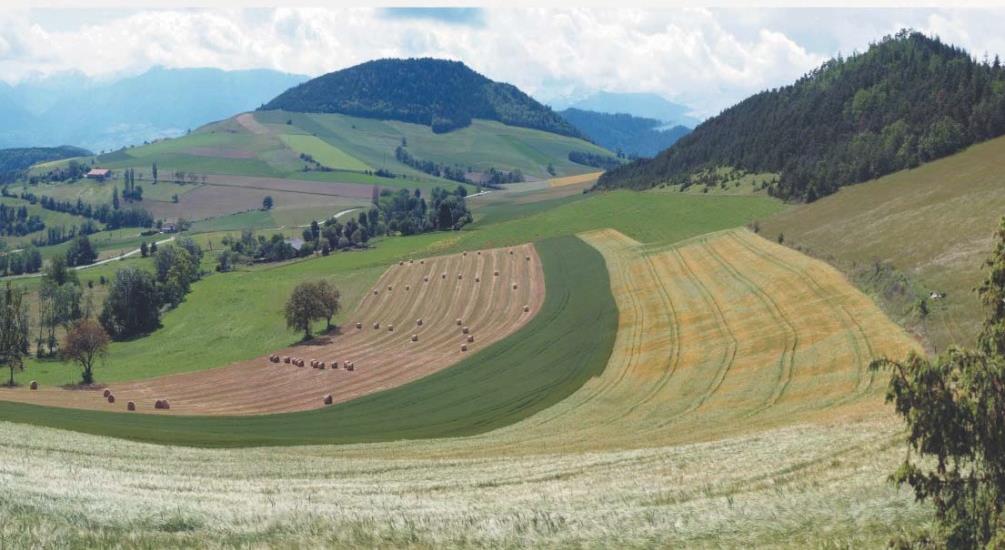 Grand Paysage – lisibilité d’un paysage en étage
Qualité architecturale du bâti traditionnel
Ancrage des villages dans les sites
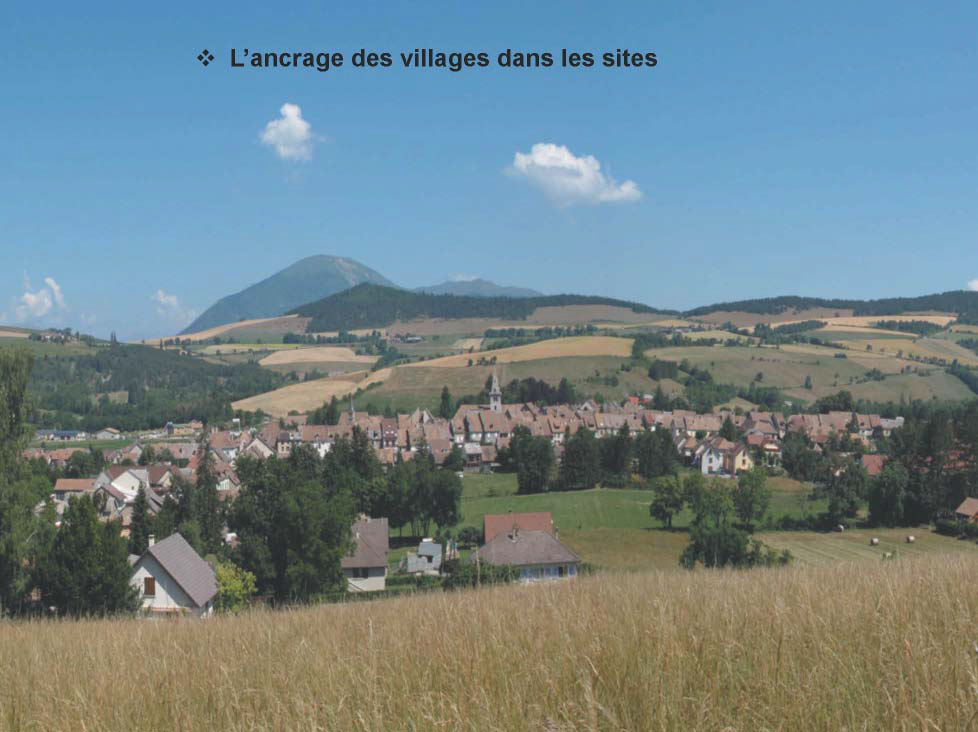 Ruptures des continuités 
(infrastructures, bâtiments agricoles),
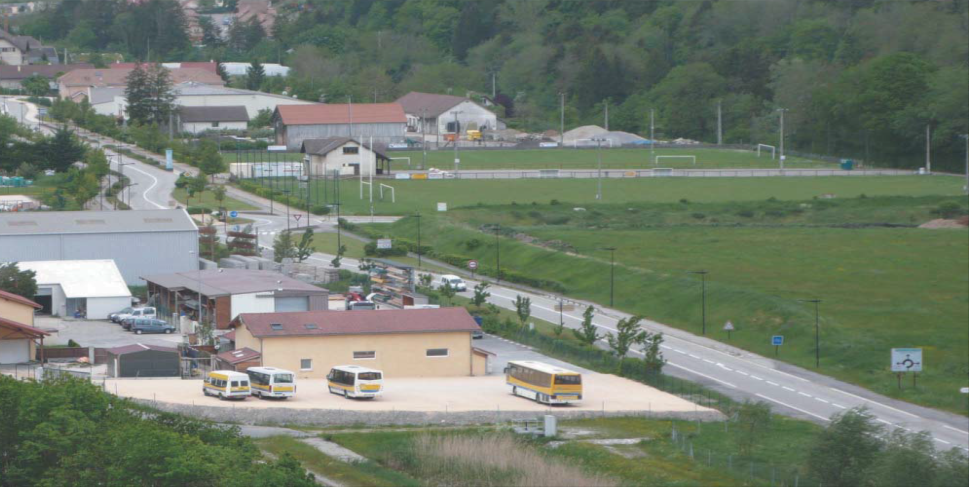 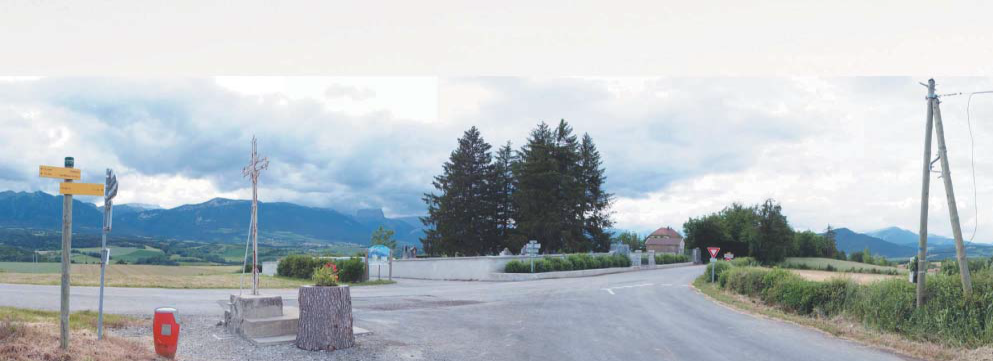 Aménagements sans véritable qualité d’accueil (itinéraires routiers site remarquable)
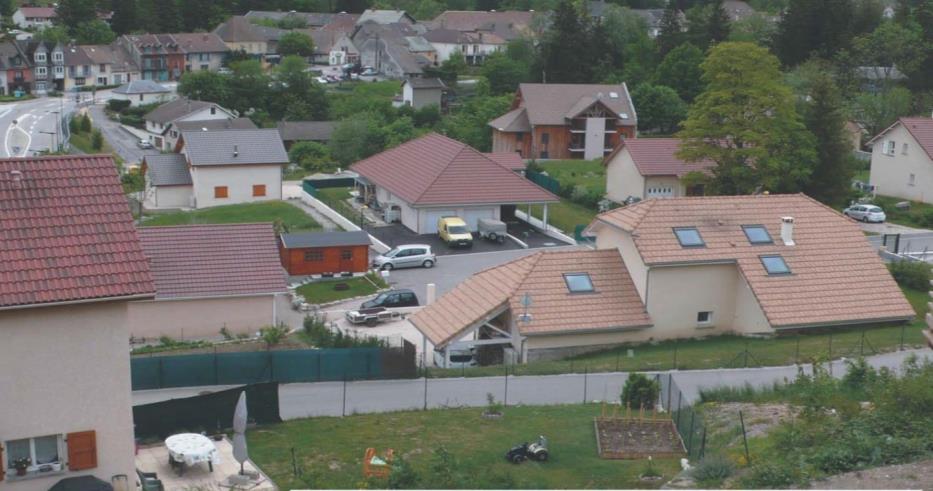 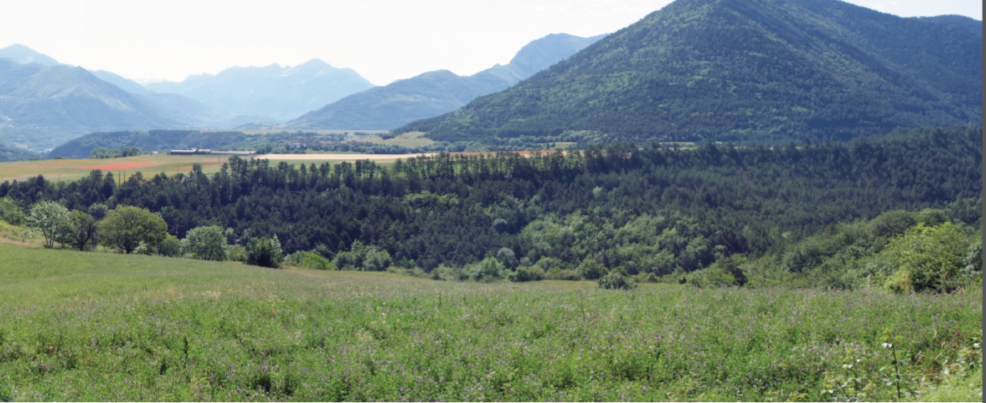 Extensions urbaines sans rapport avec les villages ou les hameaux,
Fermeture des horizons résultant de la déprise des versants et de l’avancée du couvert forestier…
La dynamique du projet

Retenu dans le cadre de l’appel à projet « Plan de Paysage » du ministère du développement durable en 2014 les membres du bureau de la CC Trièves ont décidé de lancer une étude à l’échelle du territoire Trièves.
L’objectif : «Réaliser un plan paysage pour le  Trièves avec un programme d’actions concrètes et priorisées pour préserver et mettre en valeur notre paysage”
Comment : 
Travail depuis l’écriture du cahier des charges jusqu’au plan actions avec nos partenaires : CAUE, PNRV, DDT. 
Création d’un comité pilotage dont la commission aménagement du territoire et son Vice-Président en sont le support (28 communes représentées), ouvert à nos partenaires institutionnels et aux habitants (Appel à candidature).
Recrutement d’un bureau d’étude pour les 3 phases : Diagnostic, définition des objectifs et plan d’actions
Diagnostic à partir de l’exploitation des travaux déjà réalisés et de leur évaluation
Démarche participative avec 5 ateliers, une participation constante d’une trentaine de personnes

Calendrier : 
Lancement de l’étude en mars 2014 
Approbation du plan d’action par le conseil communautaire en juin 2015
CoPil 1
03/2014
Atelier «Cartes sur Table »
Synthèse documentaire
Analyse des enjeux / tendances d’évolution
Prise de recul sur les actions réalisées
Diagnostic
Etape 1
CoPil 2
06/2014
4 Ateliers Projet Paysage
Objectifs de 
qualité paysagère
Accueillir
Habiter
Etape 2
Reconquérir
Planifier
CoPil 3
11/2014
Concertation : Exposition « Trievoscope »
Animation « récréactive » et atelier d’écriture en partenariat avec le service culture et le PNRV
Etape 3 
(tranche 2)
Plan d’actions
CoPil 4
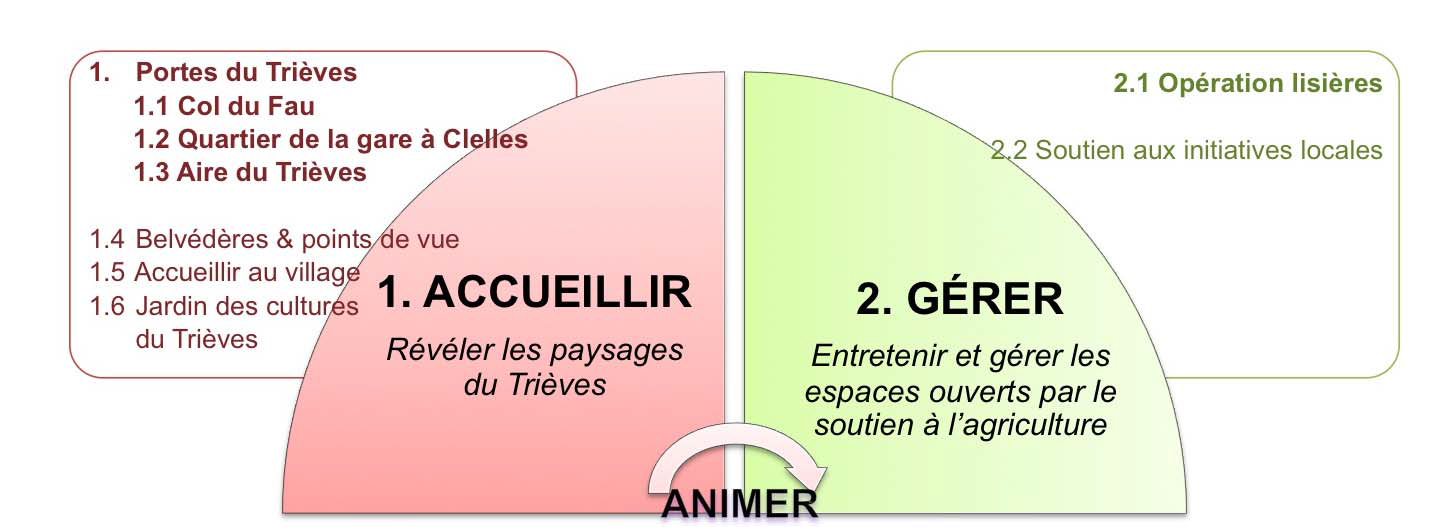 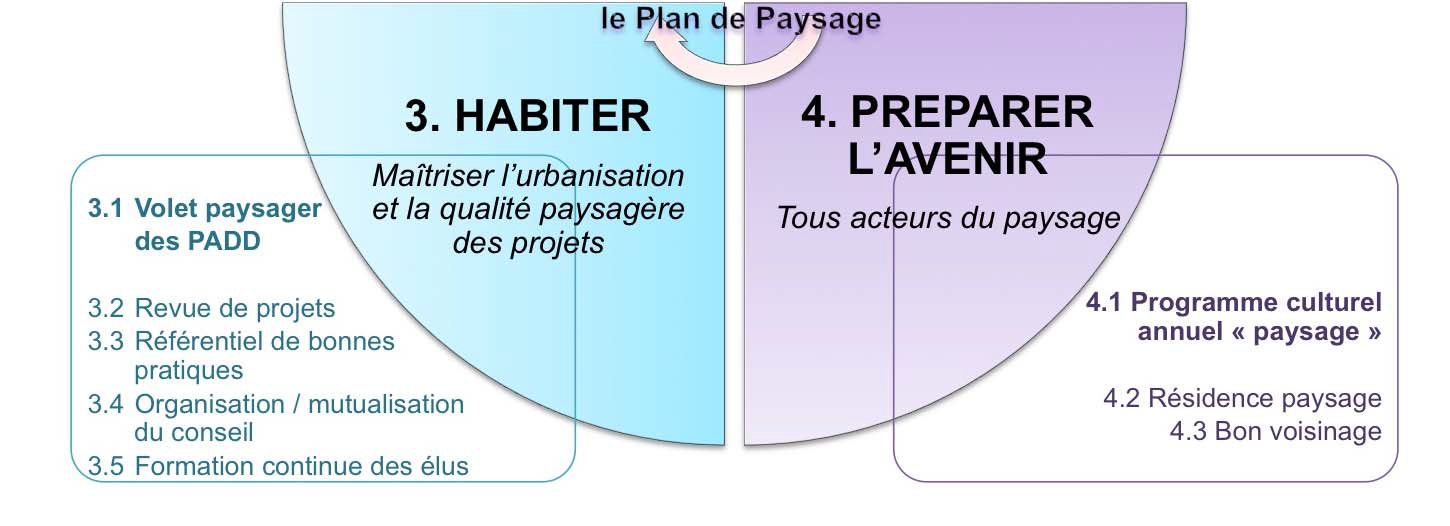 Résultats
Validation par le conseil communautaire et la commission aménagement du Plan d’actions 2015-2020

Des actions stratégiques et transversales
Des projets opérationnels de mise en valeur
Des actions d’animation et de sensibilisation
Des projets complémentaires en fonction des opportunités
Des actions avec des maitrises d’ouvrages différentes

Une animation interne : 30 % etp
Un suivi de la mise en œuvre piloté par la commission aménagement « paysage »
Accompagnement du CAUE, une Paysagiste conseils, le PNRV
Les éléments chiffrés du projet

Du diagnostic au plan d’actions : Bureau d’étude ( Bertrand Rétif et Agnès Daburon)
32 400 € TTC
Financement : Ministère de l’écologie via l’Appel à projet, l’Europe (programme Leader) et le département de l’Isère

Mise en œuvre du plan sur 5 ans
40 500 € pour les couts interne et les prestataires externes (CAUE, Paysagiste Conseils)
Effets du projet en matière de développement local pour le territoire

Prise de conscience des élus du territoire afin que le paysage soit pris en compte dans l’ensemble de leurs projets et documents d’urbanisme  : Préparation d’un tronc commun pour les futurs PADD 
Formation continue des élus dans le cadre la commission aménagement (28 communes représentées)
Transversalité avec l’ensemble des services de  la Communauté de communes du Trièves : Déchet, tourisme,  charte forestière, Economie, TEPCV, Environnement…
Coordonnées des porteurs de projet (pour aller plus loin)

Bonato Nathalie - chargée de mission urbanisme habitat et paysage
n.bonato@cdctrieves.fr
 04 76 34 49 13
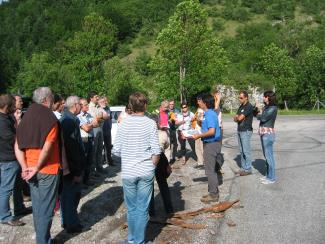 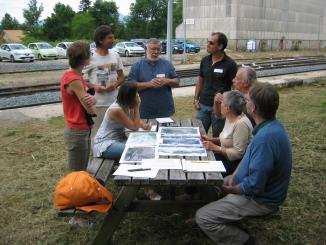 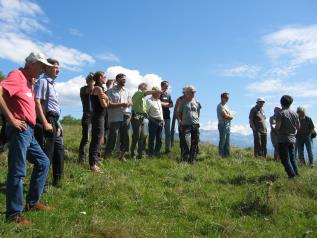 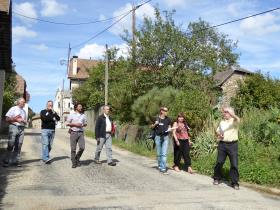